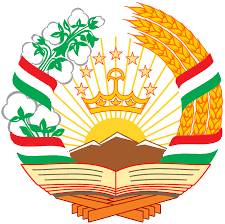 КУМИТАИ ЗАБОН ВА ИСТИЛОҲОТИ НАЗДИҲУКУМАТИ ҶУМҲУРИИ ТОҶИКИСТОН
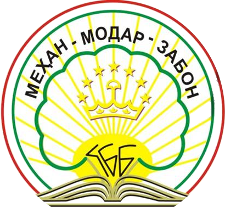 КОНФЕРЕНСИЯИ ИЛМИЮ АМАЛӢ БАХШИДА БАРӮЗИ  ПРЕЗИДЕНТИ ҶУМҲУРИИ ТОҶИКИСТОН 
ТАҲТИ УНВОНИ
«ПРЕЗИДЕНТ – ҲОМИИ ЗАБОНУ ФАРҲАНГ ВА ТАЪРИХИ МИЛЛАТ»
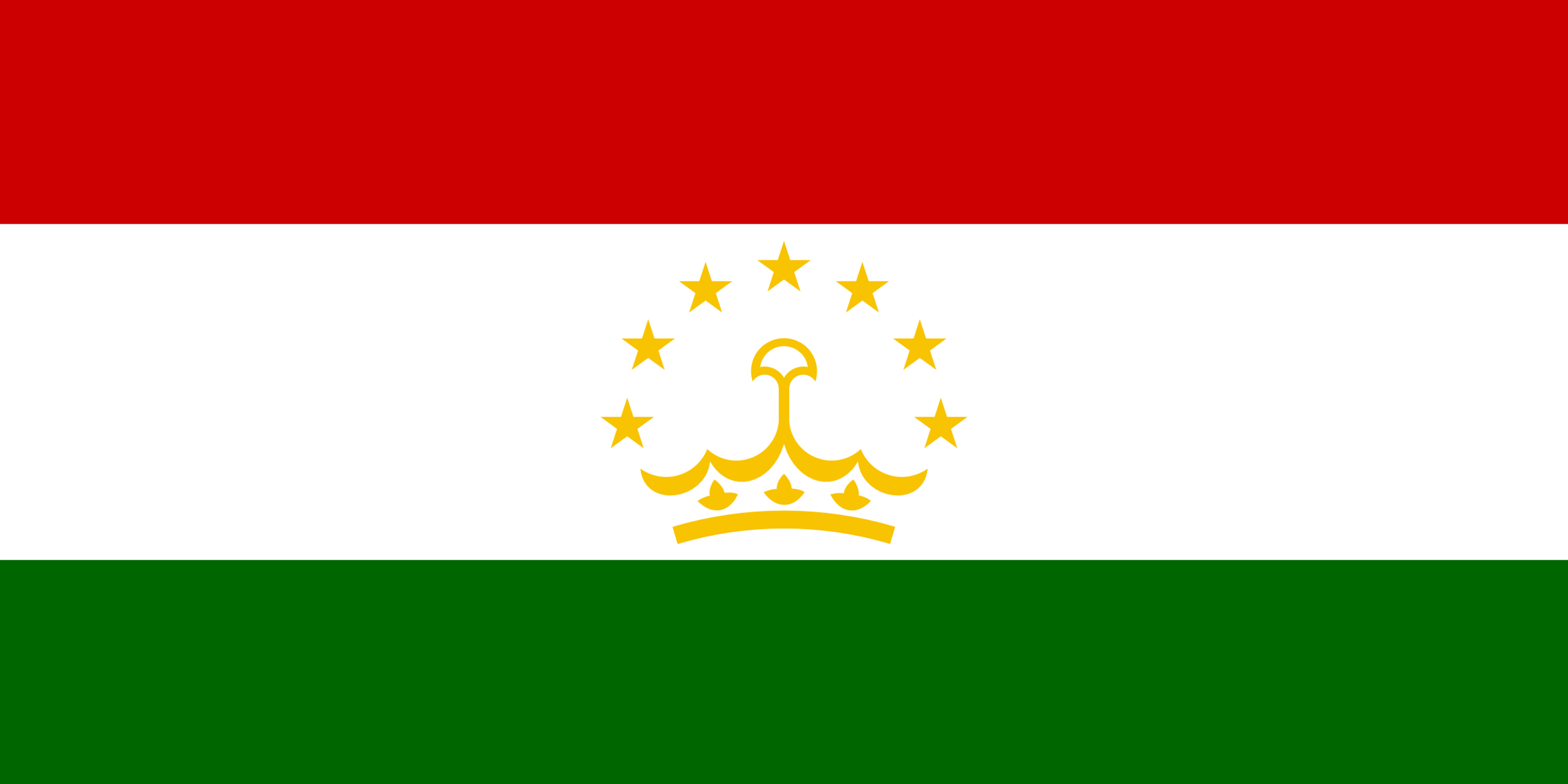 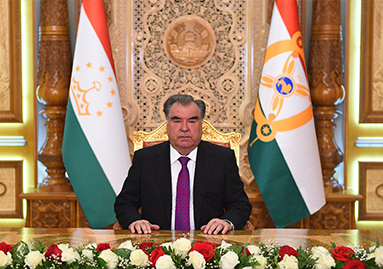 16НОЯБР
РӮЗИ ПРЕЗИДЕНТИ
ҶУМҲУРИИТОҶИКИСТОН
«Забони ширину шевои тоҷикӣ муҳимтарин унсури ҳастӣ ва бақои умри миллати куҳанбунёди мо мебошад, ки дар даврони истиқлол ва дар марҳалаи бунёди давлатдории миллӣ рисолати миллатсозиву давлатсозии худро бо рангу ҷилои тоза идома бахшида истодааст.».								   Эмомалӣ Раҳмон
ДУШАНБЕ 2023
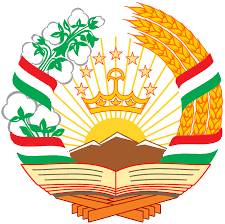 КУМИТАИ ЗАБОН ВА ИСТИЛОҲОТИ НАЗДИҲУКУМАТИ ҶУМҲУРИИ ТОҶИКИСТОН
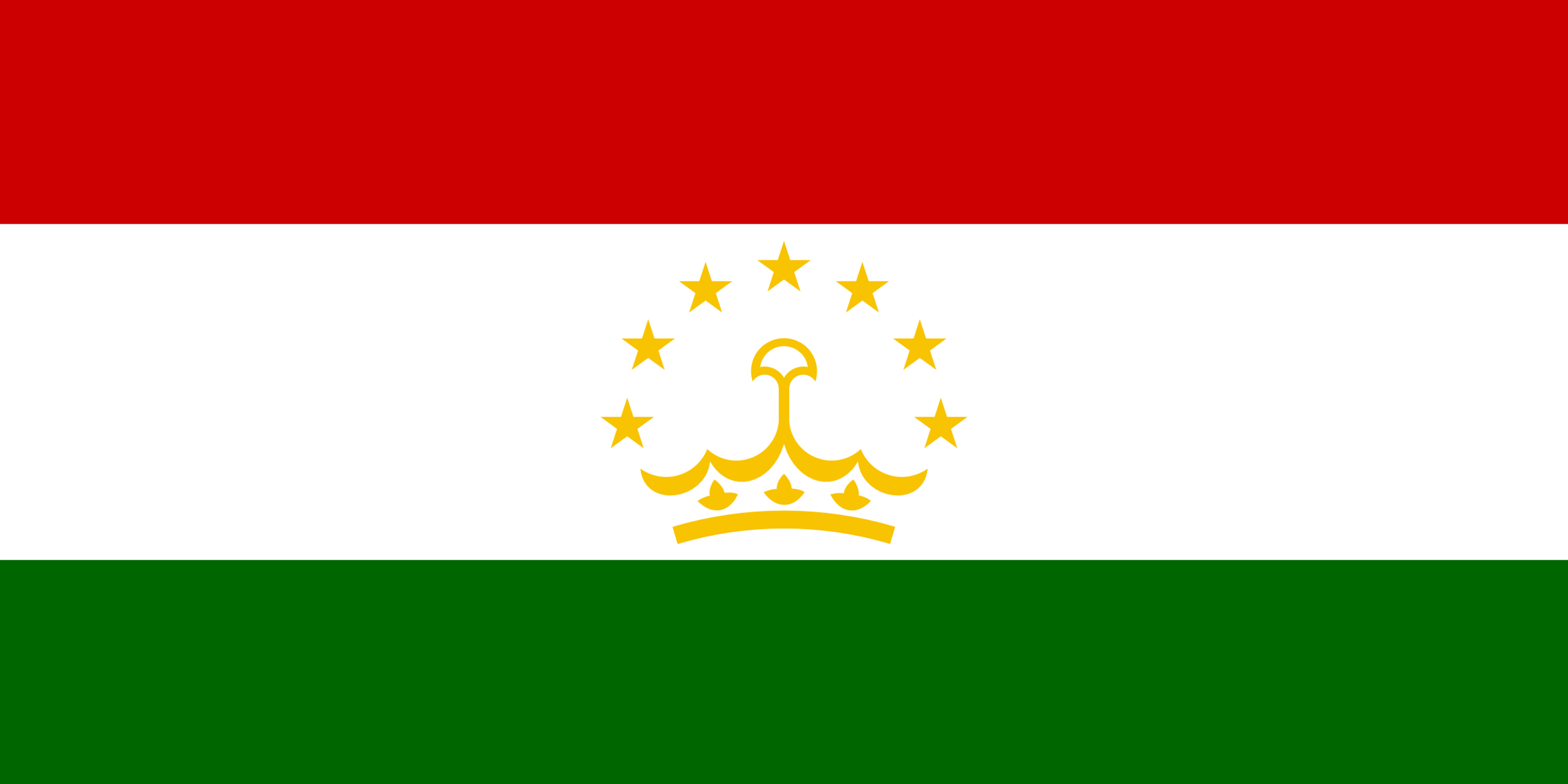 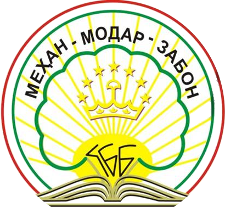 ДУРУД
БА ИШТИРОКДОРОНИ КОНФЕРЕНСИЯИ
ИЛМИЮ АМАЛӢ БАХШИДА БАРӮЗИ  ПРЕЗИДЕНТИ ҶУМҲУРИИ ТОҶИКИСТОН 
ТАҲТИ УНВОНИ
«ПРЕЗИДЕНТ – ҲОМИИ ЗАБОНУ ФАРҲАНГВА ТАЪРИХИ МИЛЛАТ»
16НОЯБР




РӮЗИ ПРЕЗИДЕНТИ
ҶУМҲУРИИТОҶИКИСТОН
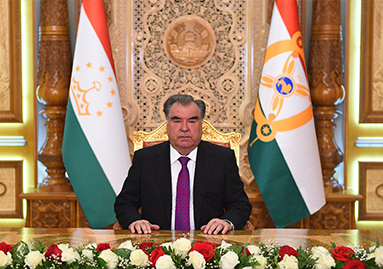 ДУШАНБЕ 2023
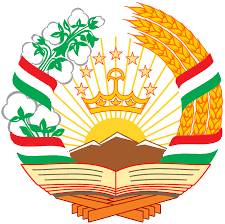 КУМИТАИ ЗАБОН ВА ИСТИЛОҲОТИ НАЗДИҲУКУМАТИ ҶУМҲУРИИ ТОҶИКИСТОН
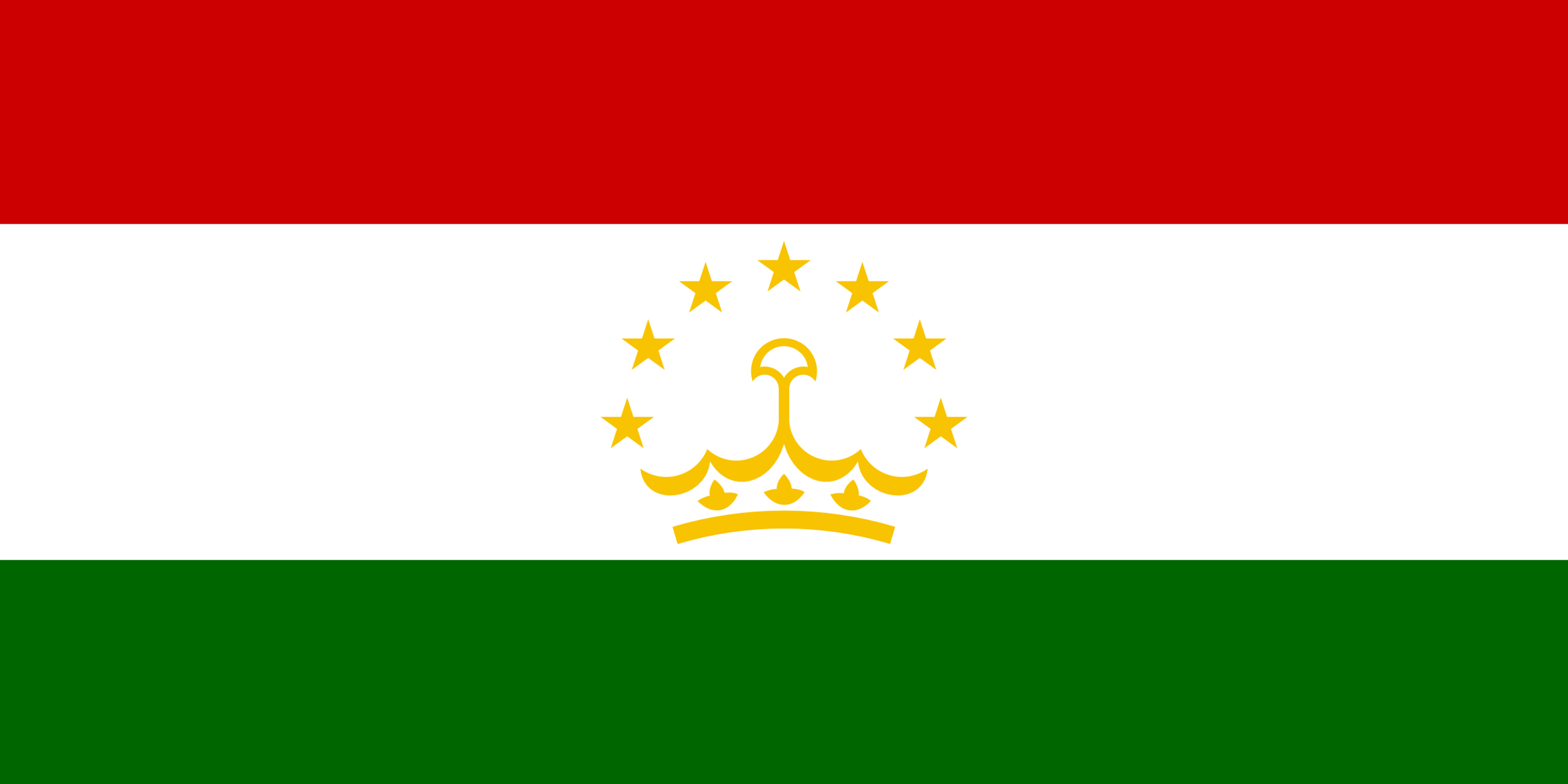 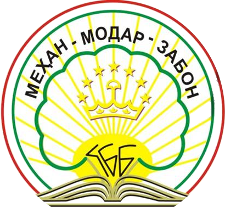 КОНФЕРЕНСИЯИ ИЛМИЮ АМАЛӢ БАХШИДА БА РӮЗИ  ПРЕЗИДЕНТИ ҶУМҲУРИИ ТОҶИКИСТОН 
ТАҲТИ УНВОНИ
«ПРЕЗИДЕНТ – ҲОМИИ ЗАБОНУ ФАРҲАНГ ВА ТАЪРИХИ МИЛЛАТ»
ТАРТИБИ БАРГУЗОРИИ КОНФЕРЕНСИЯ

Масъули чорабинӣ: Кумитаи забон ва истилоҳоти назди
                                       Ҳукумати Ҷумҳурии Тоҷикистон
 
Таърихи баргузорӣ:  15-уми ноябри соли 2023 соати 1400	
Сабти номи меҳмонон ва иштирокдорон: 1300-1350 
 
Макони баргузорӣ:  шаҳри Душанбе
16НОЯБР




РӮЗИ ПРЕЗИДЕНТИ
ҶУМҲУРИИТОҶИКИСТОН
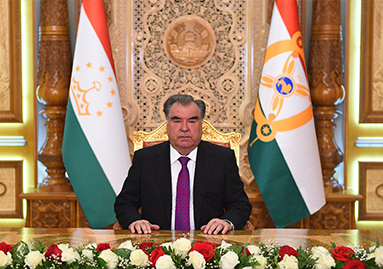 ДУШАНБЕ 2023
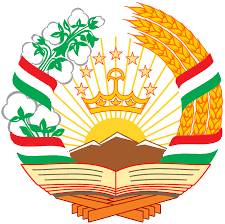 КУМИТАИ ЗАБОН ВА ИСТИЛОҲОТИ НАЗДИҲУКУМАТИ ҶУМҲУРИИ ТОҶИКИСТОН
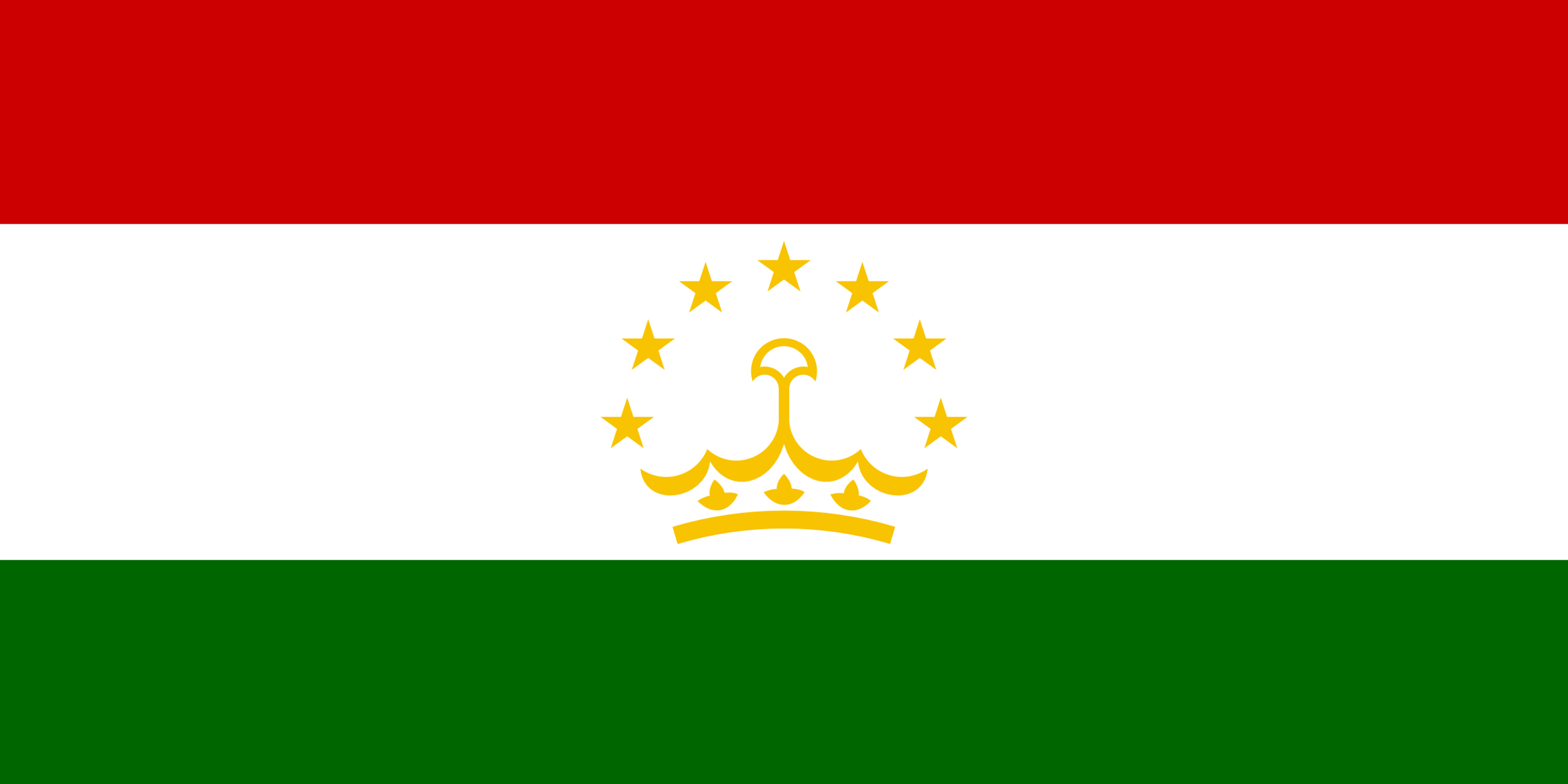 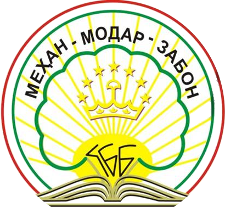 КОНФЕРЕНСИЯИ ИЛМИЮ АМАЛӢ БАХШИДА БА РӮЗИ  ПРЕЗИДЕНТИ ҶУМҲУРИИ ТОҶИКИСТОН 
ТАҲТИ УНВОНИ
«ПРЕЗИДЕНТ – ҲОМИИ ЗАБОНУ ФАРҲАНГ ВА ТАЪРИХИ МИЛЛАТ»
ТАРТИБИ БАРГУЗОРИИ КОНФЕРЕНСИЯ

1400
Сухани ифтитоҳии раиси Кумитаи забон ва истилоҳоти назди Ҳукумати Ҷумҳурии Тоҷикистон, доктори илми филология, профессор Олимҷон Муҳаммадҷонзода
1410
Намояндаи  Дастгоҳи иҷроияи назди Президенти Ҷумҳурии Тоҷикистон
1420
Намояндаи Маркази миллии қонунгузории назди Президенти Ҷумҳурии Тоҷикистон
1430
Суханронии Шоири халқии Тоҷикистон номзади илми филология, дотсенти  кафедраи назария ва адабиёти моусири тоҷики ДМТ Ваҳҳобзода Рустам
16НОЯБР




РӮЗИ ПРЕЗИДЕНТИ
ҶУМҲУРИИТОҶИКИСТОН
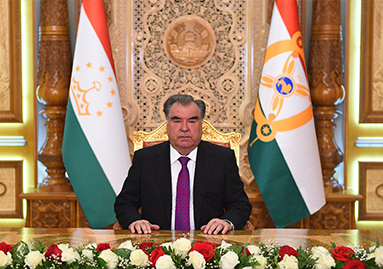 ДУШАНБЕ 2023
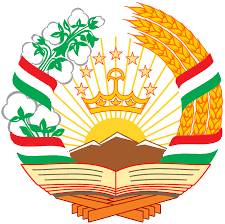 КУМИТАИ ЗАБОН ВА ИСТИЛОҲОТИ НАЗДИҲУКУМАТИ ҶУМҲУРИИ ТОҶИКИСТОН
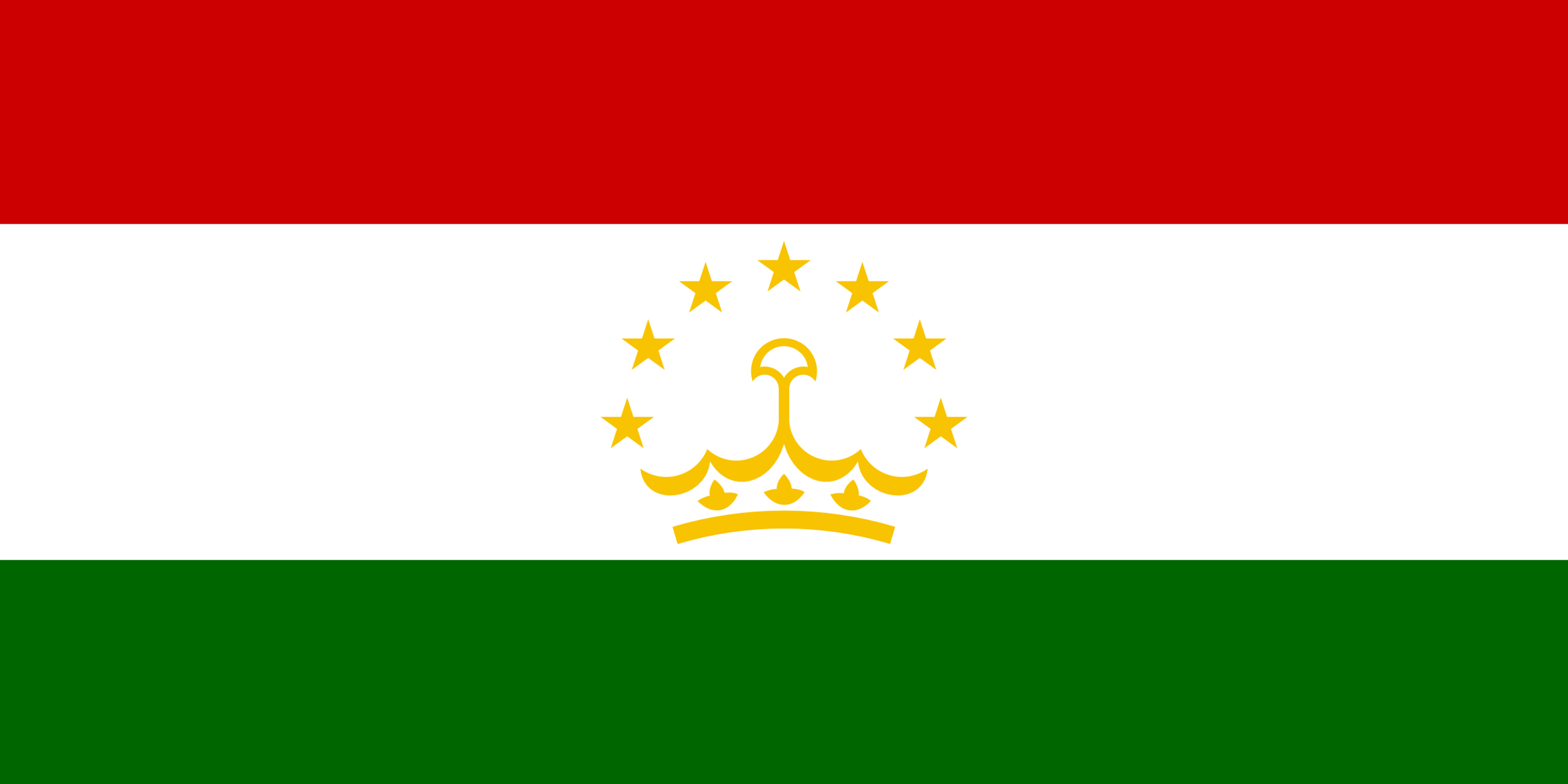 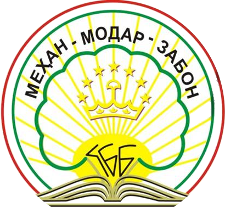 КОНФЕРЕНСИЯИ ИЛМИЮ АМАЛӢ БАХШИДА БА РӮЗИ  ПРЕЗИДЕНТИ ҶУМҲУРИИ ТОҶИКИСТОН 
ТАҲТИ УНВОНИ
«ПРЕЗИДЕНТ – ҲОМИИ ЗАБОНУ ФАРҲАНГ ВА ТАЪРИХИ МИЛЛАТ»
ТАРТИБИ БАРГУЗОРИИ КОНФЕРЕНСИЯ
Маърузаҳо:
									Бахши II
    Модератор: Мирзоев С.
    Котиб:  Зулфониён Р.

1. Маърузаи раиси Кумитаи забон ва истилоҳоти назди ҲҶТ, доктори илми филология, профессор Олимҷон Муҳаммадҷонзода дар мавзуи “Пешвои миллат ва масъалаҳои  рушди забони давлатӣ”.

2. Маърузаи муовини раиси Кумитаи забон ва истилоҳоти назди ҲҶТ, доктори илми филология, профессор Раҳматуллозода Сахидод дар мавзуи “Пешвои миллат ва ташаккули омилҳои лингвистӣ ва экстролингвистии забон”.

3. Маърузаи номзади илмҳои ҳуқуқшиносӣ, дотсент, муовини директори Маркази миллии қонунгузории назди Президенти Ҷумҳурии Тоҷикистон  Маҳмадшозода Фарҳод Абдураҳмон дар мавзуи “Таҳлили қонунгузории Ҷумҳурии Тоҷикистон ва санадҳои байналмилалӣ дар иртибот ба сиёсати давлат дар бораи забон”
16НОЯБР




РӮЗИ ПРЕЗИДЕНТИ
ҶУМҲУРИИТОҶИКИСТОН
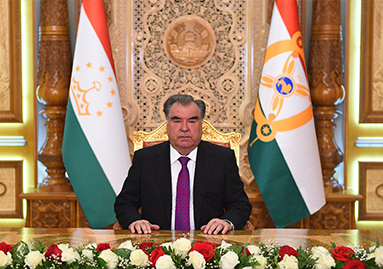 ДУШАНБЕ 2023
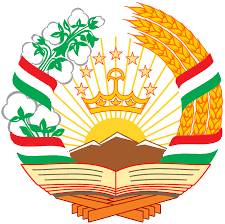 КУМИТАИ ЗАБОН ВА ИСТИЛОҲОТИ НАЗДИҲУКУМАТИ ҶУМҲУРИИ ТОҶИКИСТОН
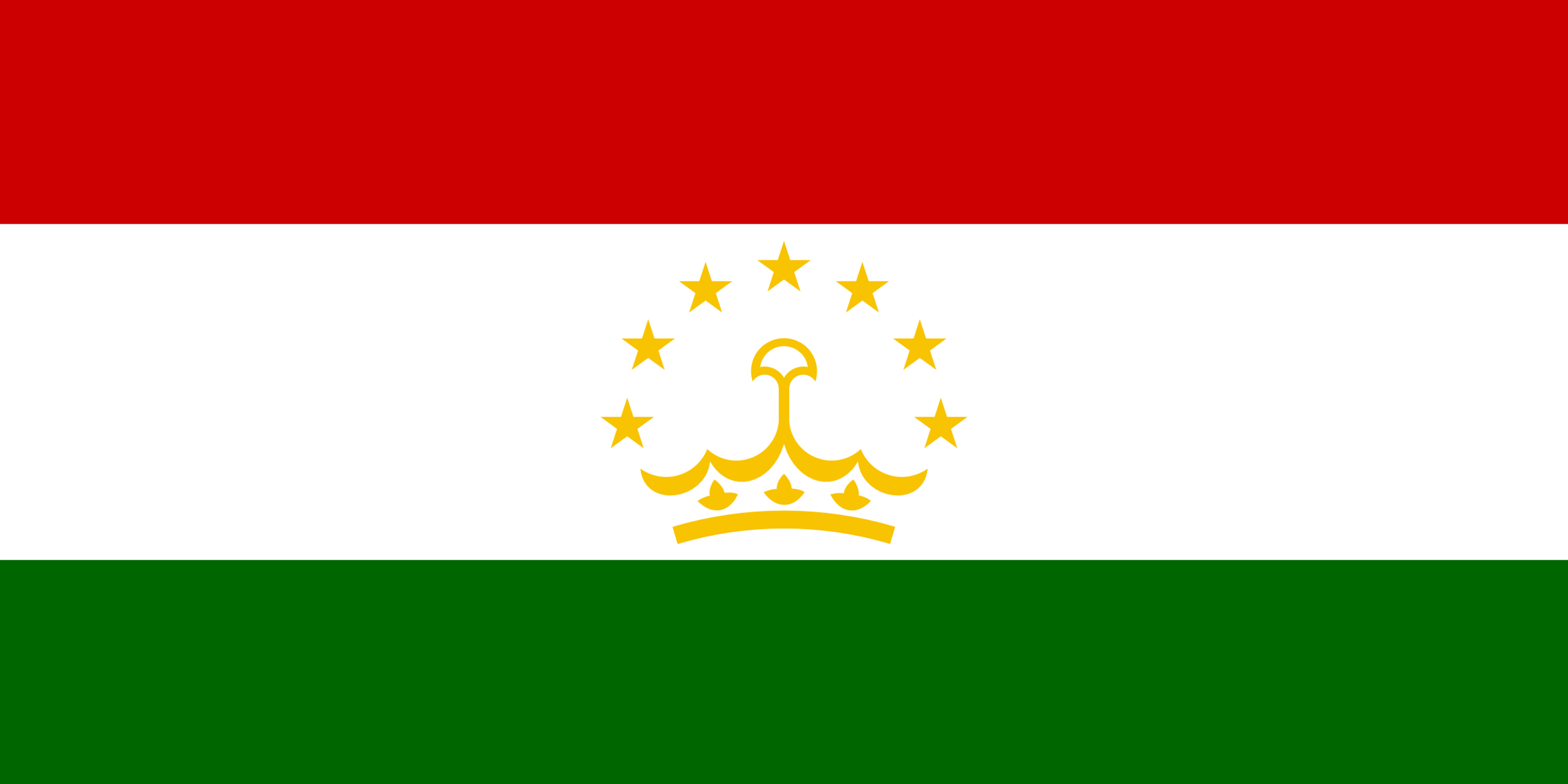 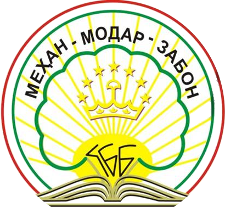 КОНФЕРЕНСИЯИ ИЛМИЮ АМАЛӢ БАХШИДА БА РӮЗИ  ПРЕЗИДЕНТИ ҶУМҲУРИИ ТОҶИКИСТОН 
ТАҲТИ УНВОНИ
«ПРЕЗИДЕНТ – ҲОМИИ ЗАБОНУ ФАРҲАНГ ВА ТАЪРИХИ МИЛЛАТ»
ТАРТИБИ БАРГУЗОРИИ КОНФЕРЕНСИЯ


4. Маърузаи сарходими илмии шуъбаи таърихи фалсафаи Институти фалсафа, сиёсатшиносӣ ва  
    ҳуқуқи АМИТ Мирзошорӯх Асрорӣ  дар мавзуи “Эмомалӣ Раҳмон Асосгузори сулҳу ваҳдатӣ 
    миллӣ ва давлатӣ муосири тоҷикон”

 5. Маърузаи узви вобастаи АМИТ, доктори илми филология, профессор Назарзода Сайфиддин дар   
     мавзуи “Пешвои миллат ва фарҳангҳои тафсирӣ” 

6. Маърузаи доктори илми филология, профессори кафедраи забони тоҷикии Донишгоҳи 
    байналмилалии забонҳои хориҷии Тоҷикистон ба номи Сотим Улуғзода  Қосимов Олимҷон дар 
    мавзуи “Название азиатских стран и городов в “Шахнаме”: лингвокультурологический аспект”
16НОЯБР




РӮЗИ ПРЕЗИДЕНТИ
ҶУМҲУРИИТОҶИКИСТОН
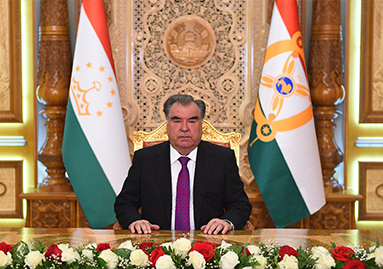 ДУШАНБЕ 2023
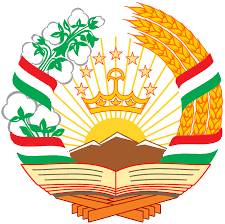 КУМИТАИ ЗАБОН ВА ИСТИЛОҲОТИ НАЗДИҲУКУМАТИ ҶУМҲУРИИ ТОҶИКИСТОН
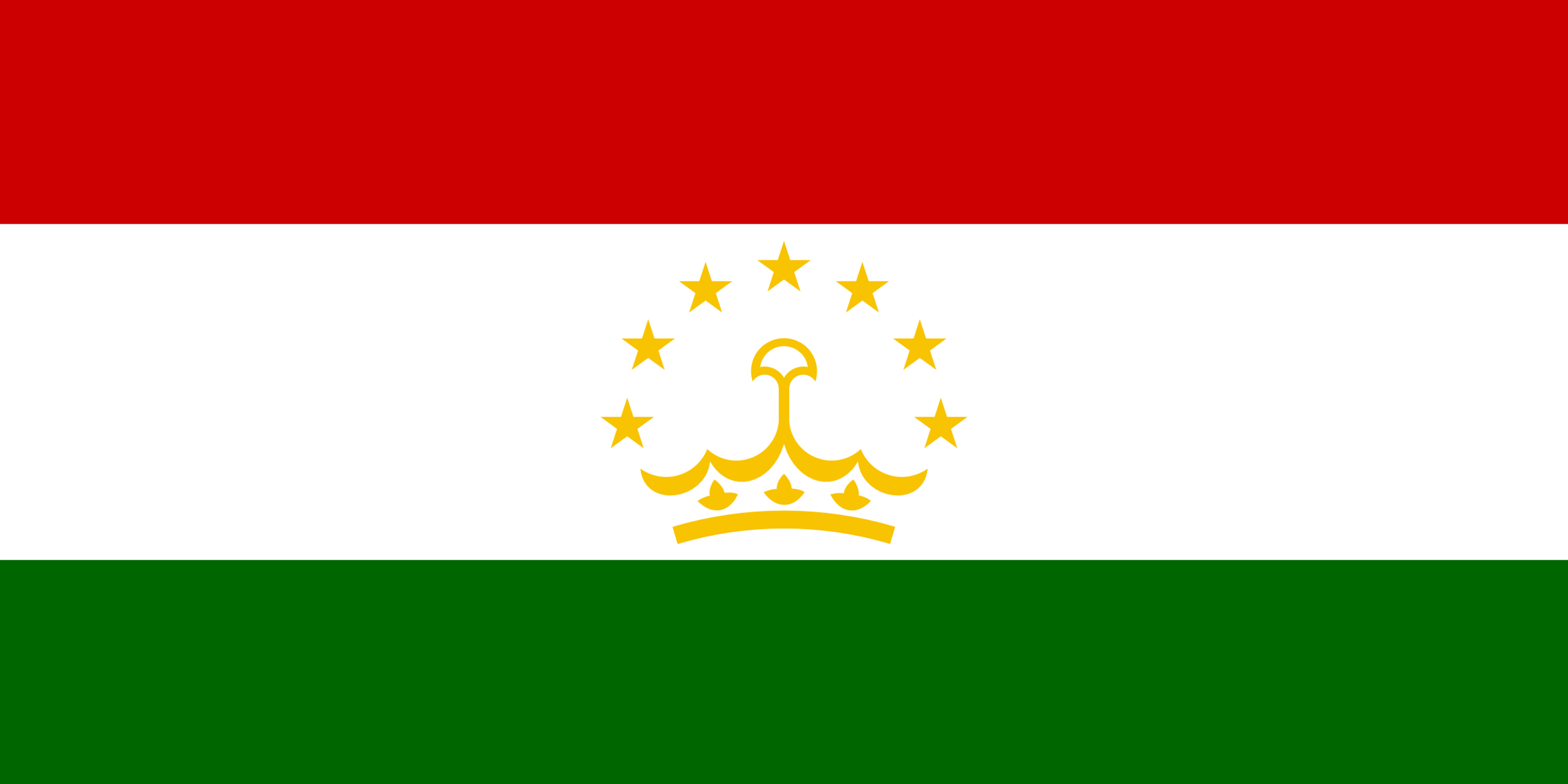 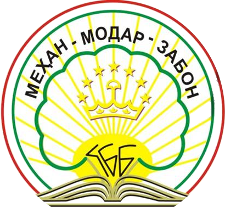 КОНФЕРЕНСИЯИ ИЛМИЮ АМАЛӢ БАХШИДА БА РӮЗИ  ПРЕЗИДЕНТИ ҶУМҲУРИИ ТОҶИКИСТОН 
ТАҲТИ УНВОНИ
«ПРЕЗИДЕНТ – ҲОМИИ ЗАБОНУ ФАРҲАНГ ВА ТАЪРИХИ МИЛЛАТ»
ТАРТИБИ БАРГУЗОРИИ КОНФЕРЕНСИЯ
									
7. Маърузаи сармутахассиси шуъбаи танзими истилоҳоти Кумитаи забон ва истилоҳоти назди Ҳукумати Ҷумҳурии Тоҷикистон Солеҳов Назриддин Шоҳинбекович дар мавзуи  “Осорхонаи мактабии Асосгузори сулҳу ваҳдатӣ миллӣ – Пешвои миллат, Президенти Ҷумҳурии Тоҷикистон муҳтарам Эмомалӣ Раҳмон”

8. Маърузаи унвонҷӯйи Институти забон ва адабиёти ба номи Рӯдакии АМИТ Ҷурабекзода Ф. Ҷ. дар мавзуи “Рӯдакӣ бунёдгузори забони адабии ҳозираи тоҷик”

9. Маърузаи  ассистенти ДДОТ ба номи С. Айнӣ Зоитова М. дар мавзуи  “Садриддин Айнӣ луғатнигори муосири тоҷик”

10. Маърузаи сармутахассиси бахши экспертизаи забоншиносии   Кумитаи забон ва истилоҳоти назди Ҳукумати Ҷумҳурии Тоҷикистон Каримов Диловар дар мавзуи “Нақши Пешвои миллат дар рушди худшиносӣ ва ҳувияти миллӣ (дар заминаи асари (Забони миллат–ҳастии миллат)”
16НОЯБР




РӮЗИ ПРЕЗИДЕНТИ
ҶУМҲУРИИТОҶИКИСТОН
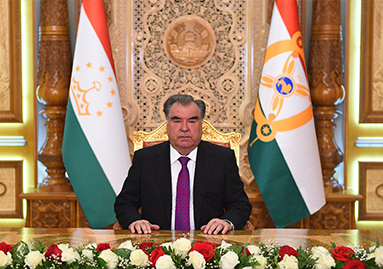 ДУШАНБЕ 2023
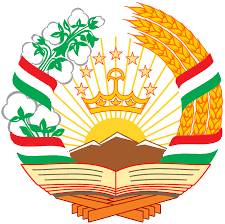 КУМИТАИ ЗАБОН ВА ИСТИЛОҲОТИ НАЗДИҲУКУМАТИ ҶУМҲУРИИ ТОҶИКИСТОН
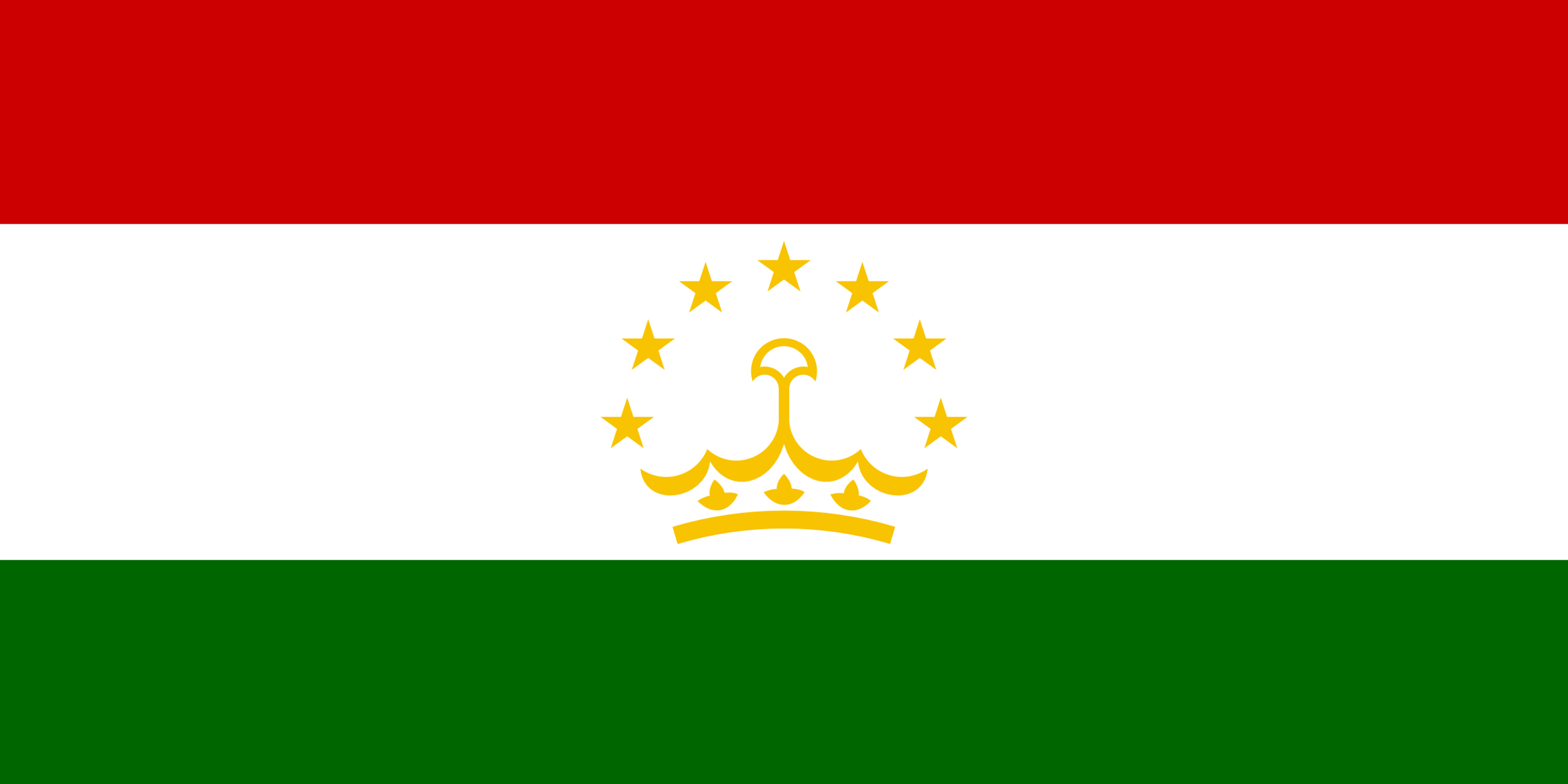 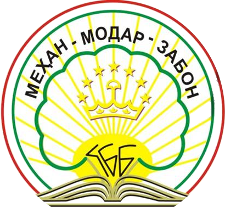 КОНФЕРЕНСИЯИ ИЛМИЮ АМАЛӢ БАХШИДА БА РӮЗИ  ПРЕЗИДЕНТИ ҶУМҲУРИИ ТОҶИКИСТОН 
ТАҲТИ УНВОНИ
«ПРЕЗИДЕНТ – ҲОМИИ ЗАБОНУ ФАРҲАНГ ВА ТАЪРИХИ МИЛЛАТ»
16НОЯБР




РӮЗИ ПРЕЗИДЕНТИ
ҶУМҲУРИИТОҶИКИСТОН
ҶАМЪБАСТ ВА МУЗОКИРАҲО
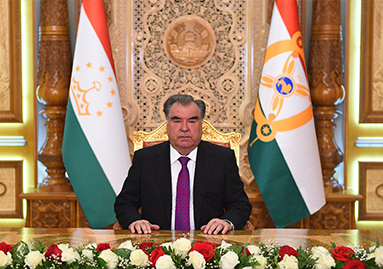 ДУШАНБЕ 2023